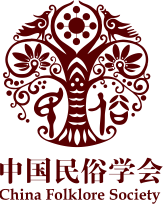 Role and Contribution Of China Folklore Society in Safeguarding Intangible Cultural Heritage in China

Aoqi/ Yang, Lihui/ Zhu,gang
Main Practices of CFS in Safeguarding ICH
Playing a visible role in key projects and programmes at national and local levels 
Carrying out theoretical study and developing methodologies for ICH research 
Conducting professional practices at regional and international levels 
Participation in developing ICH-related policy, regulations and legislation
Conferences on Traditional Festivals
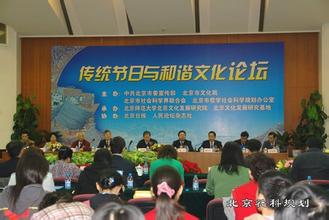 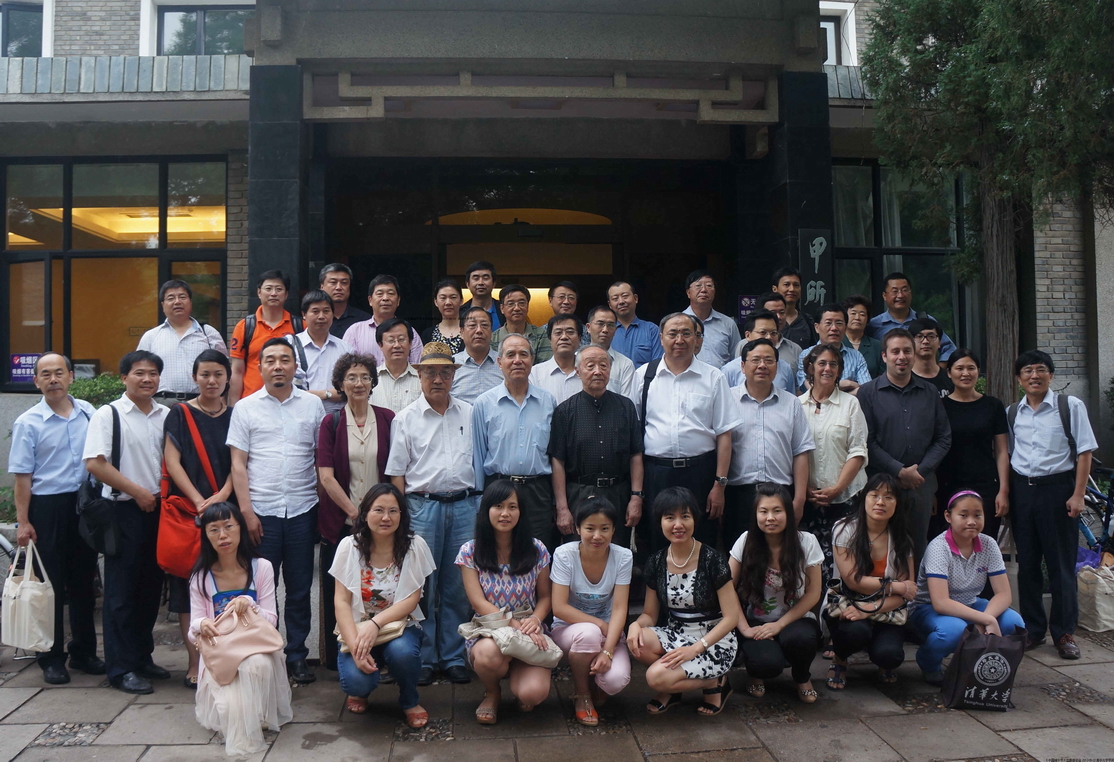 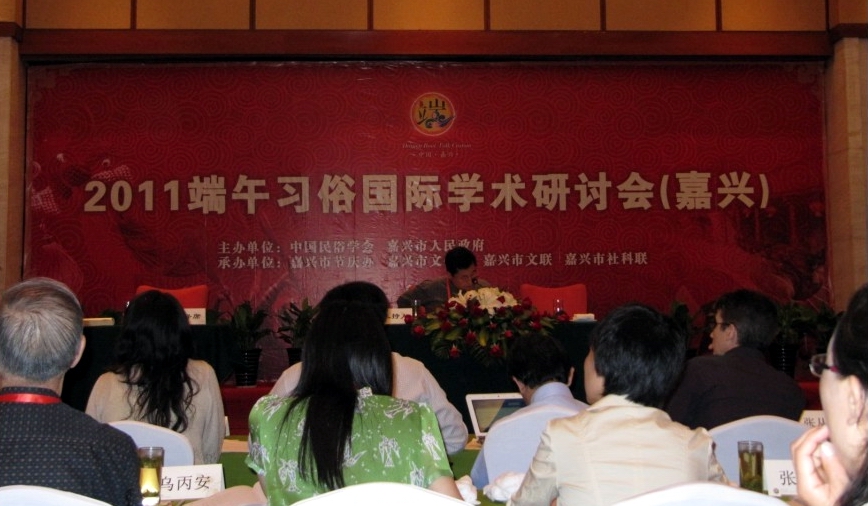 Serial Books on Daunwu Festivals
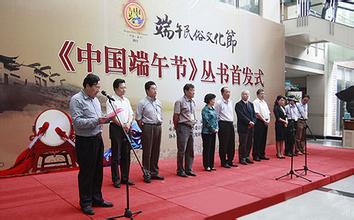 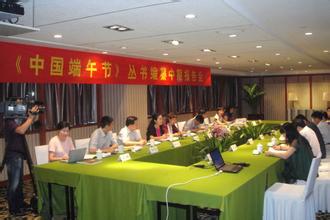 Qingming, or Tomb-sweeping Festival
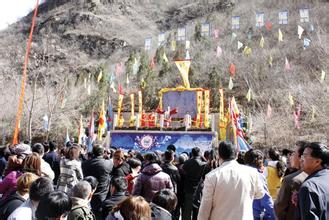 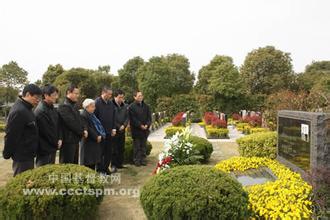 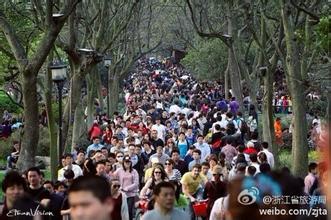 Conclusions
CFS has been doing its best in safeguarding the ICH, ensuring respect for the ICH, as well as raising respects at the local, national and international levels. 
In cooperation with other many organizations at all level, CFS had made considerable impacts on Chinese public policies, legislations, as well as Chinese people’s daily life. 
With the efforts of CFS, Chinese people will enjoy a more harmonious and happy life!